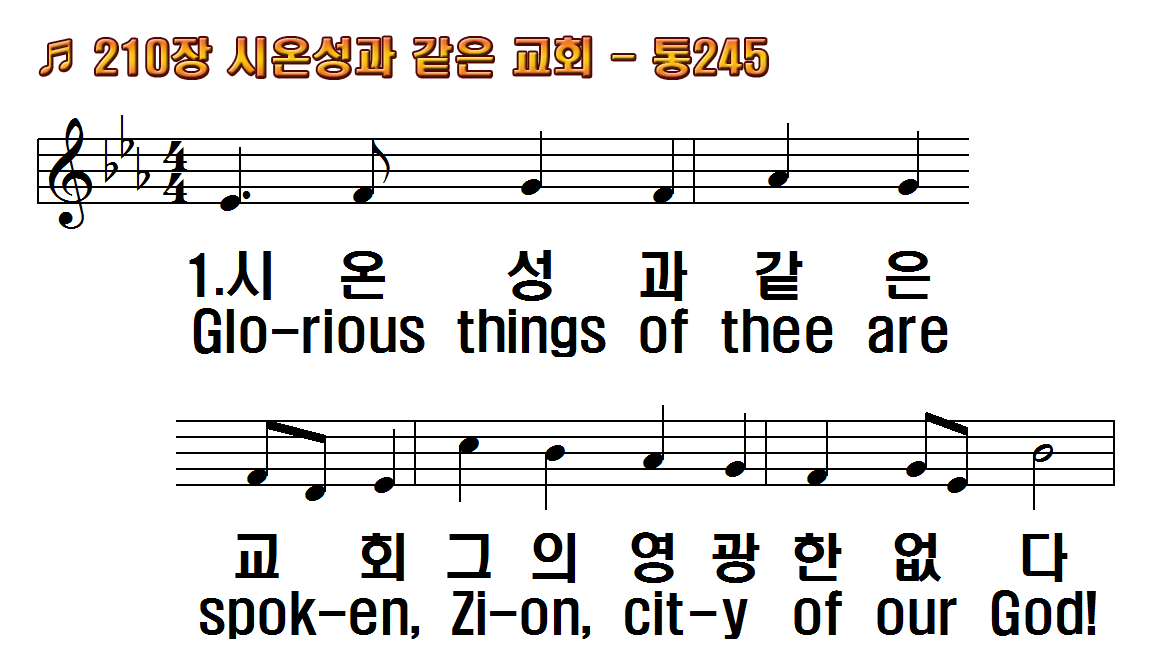 1.시온성과 같은 교회
2.생명 샘이 솟아나와
3.주의 은혜 내가 받아
1.Glorious things of thee are
2.See! the streams of living
3.Savior, if of Zion's city
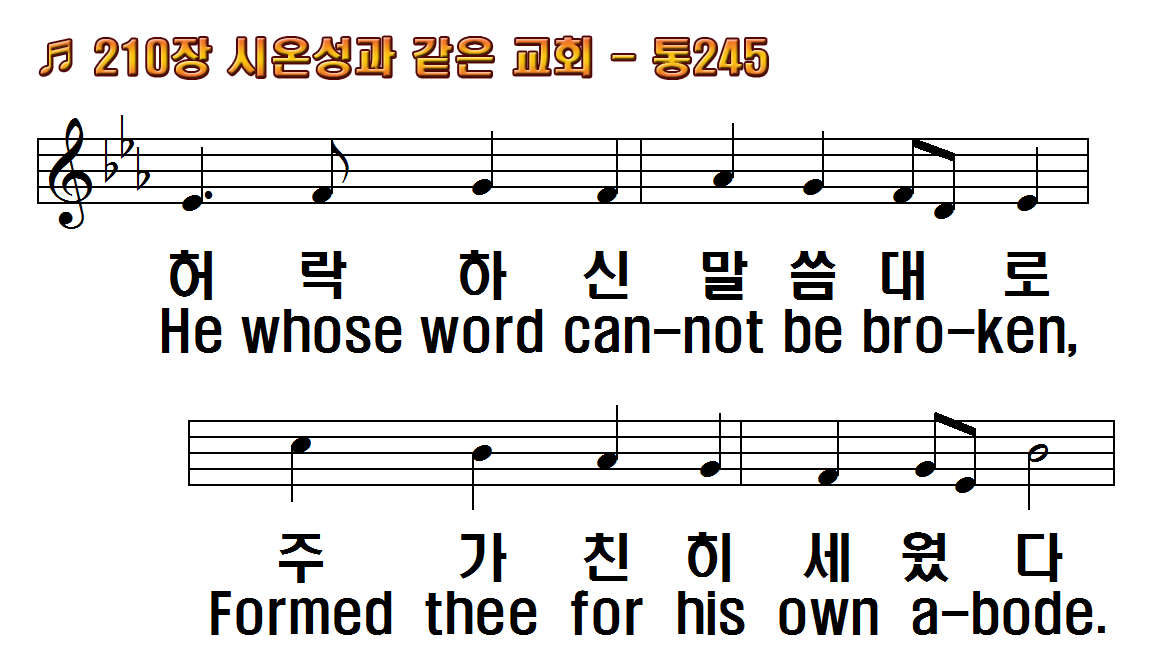 1.시온성과 같은 교회
2.생명 샘이 솟아나와
3.주의 은혜 내가 받아
1.Glorious things of thee are
2.See! the streams of living
3.Savior, if of Zion's city
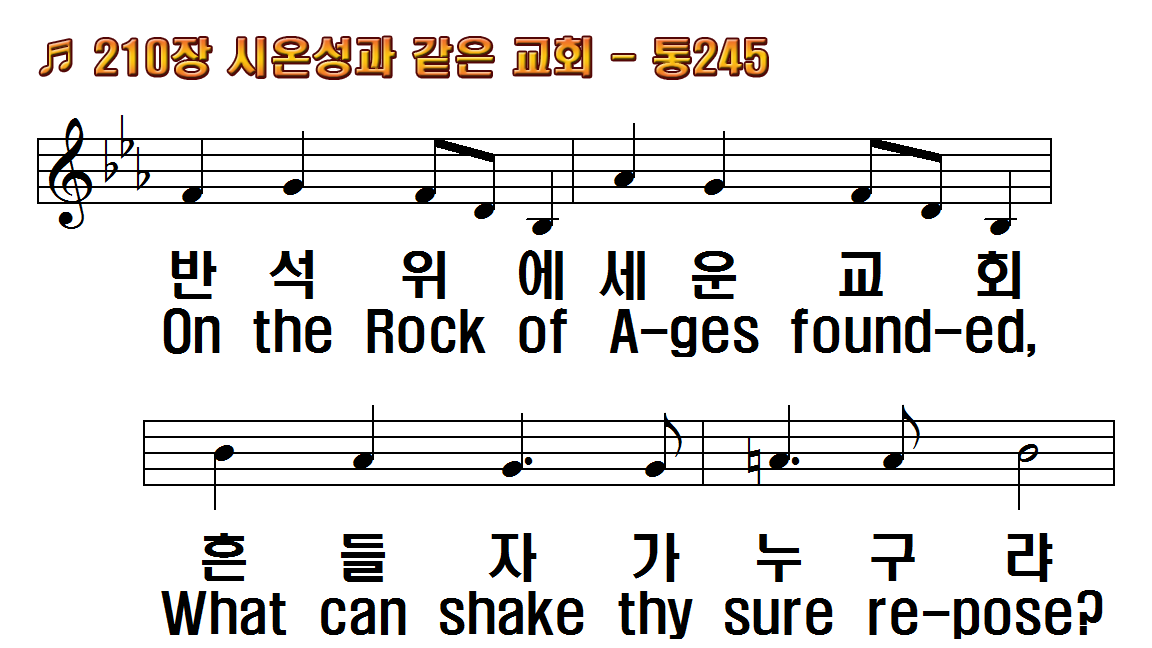 1.시온성과 같은 교회
2.생명 샘이 솟아나와
3.주의 은혜 내가 받아
1.Glorious things of thee are
2.See! the streams of living
3.Savior, if of Zion's city
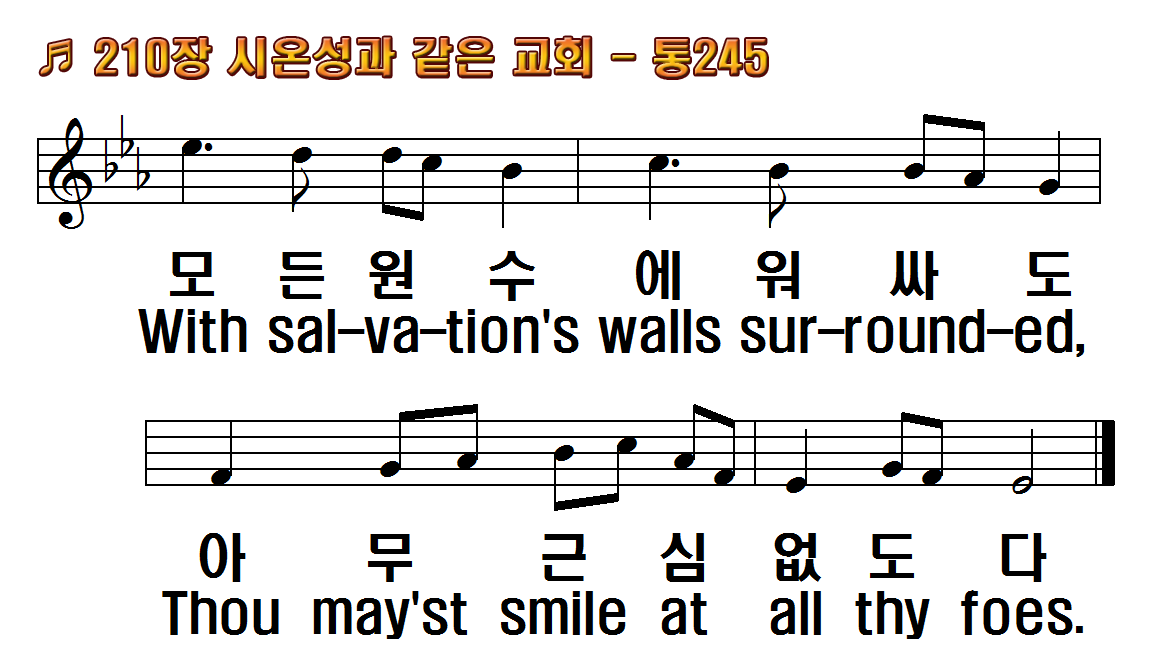 1.시온성과 같은 교회
2.생명 샘이 솟아나와
3.주의 은혜 내가 받아
1.Glorious things of thee are
2.See! the streams of living
3.Savior, if of Zion's city
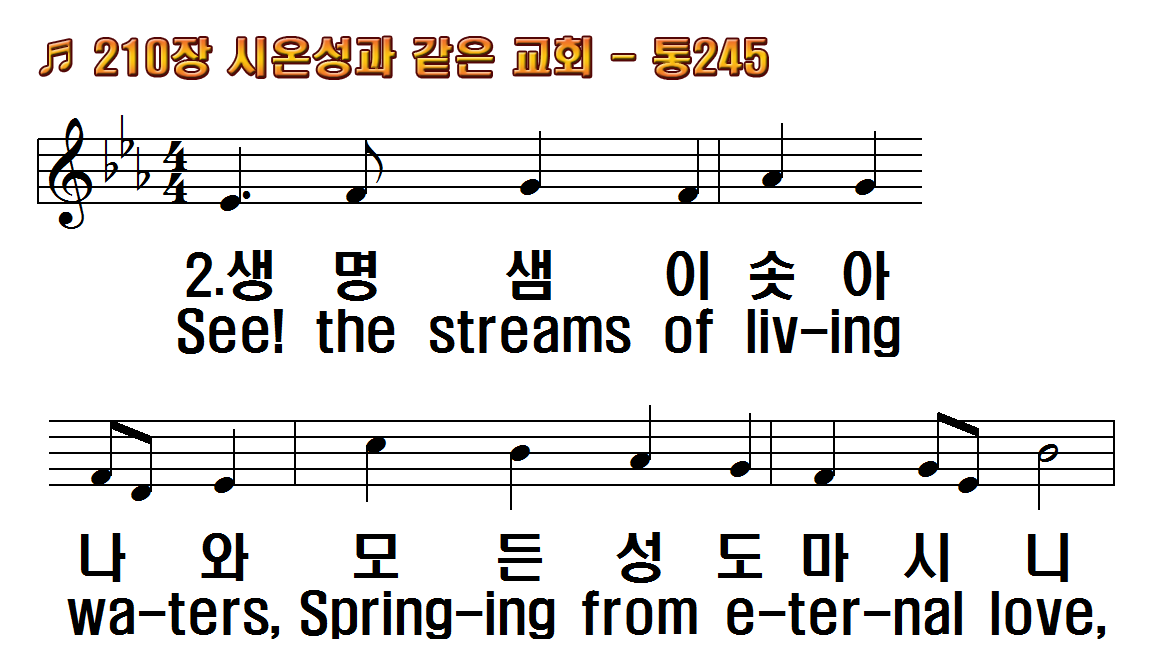 1.시온성과 같은 교회
2.생명 샘이 솟아나와
3.주의 은혜 내가 받아
1.Glorious things of thee are
2.See! the streams of living
3.Savior, if of Zion's city
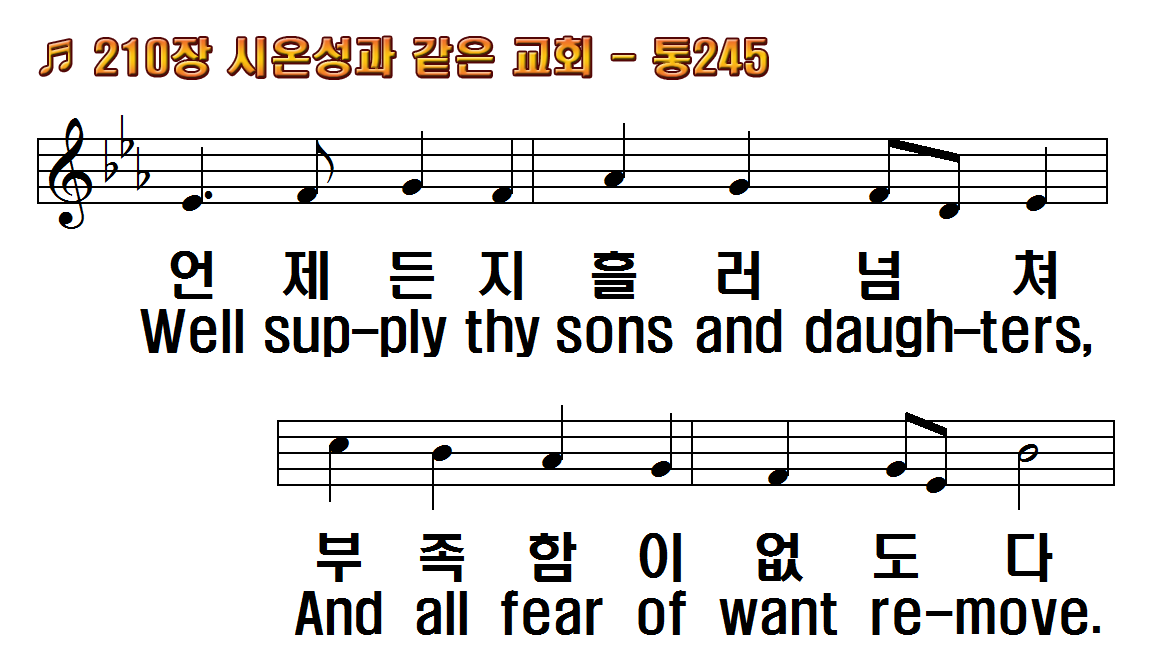 1.시온성과 같은 교회
2.생명 샘이 솟아나와
3.주의 은혜 내가 받아
1.Glorious things of thee are
2.See! the streams of living
3.Savior, if of Zion's city
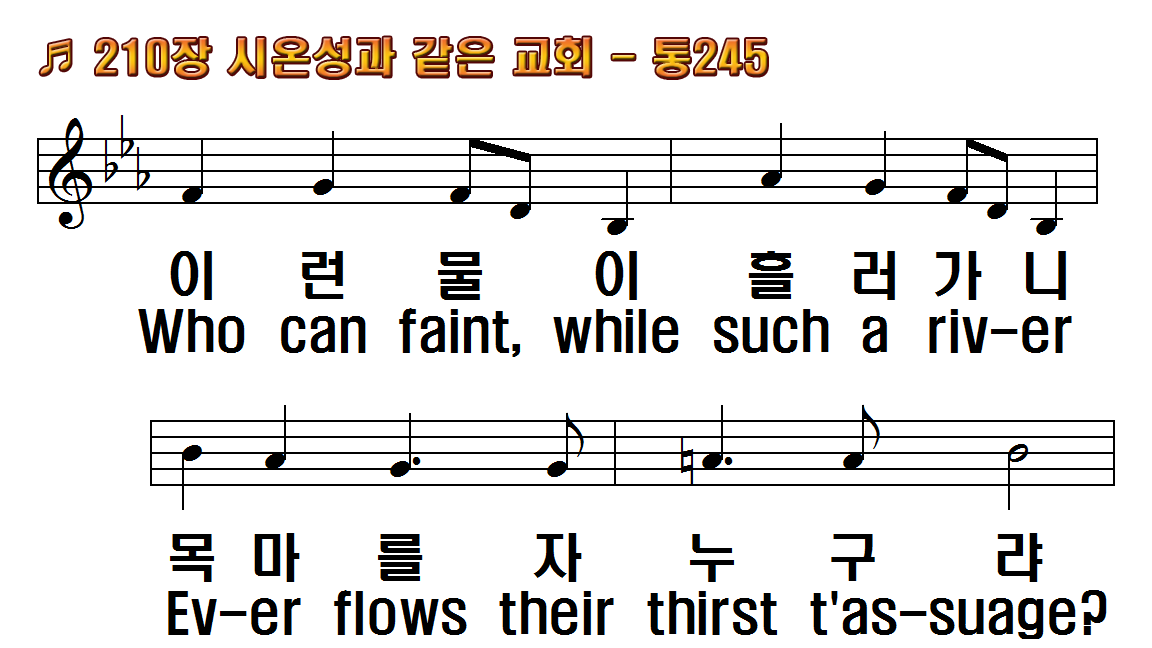 1.시온성과 같은 교회
2.생명 샘이 솟아나와
3.주의 은혜 내가 받아
1.Glorious things of thee are
2.See! the streams of living
3.Savior, if of Zion's city
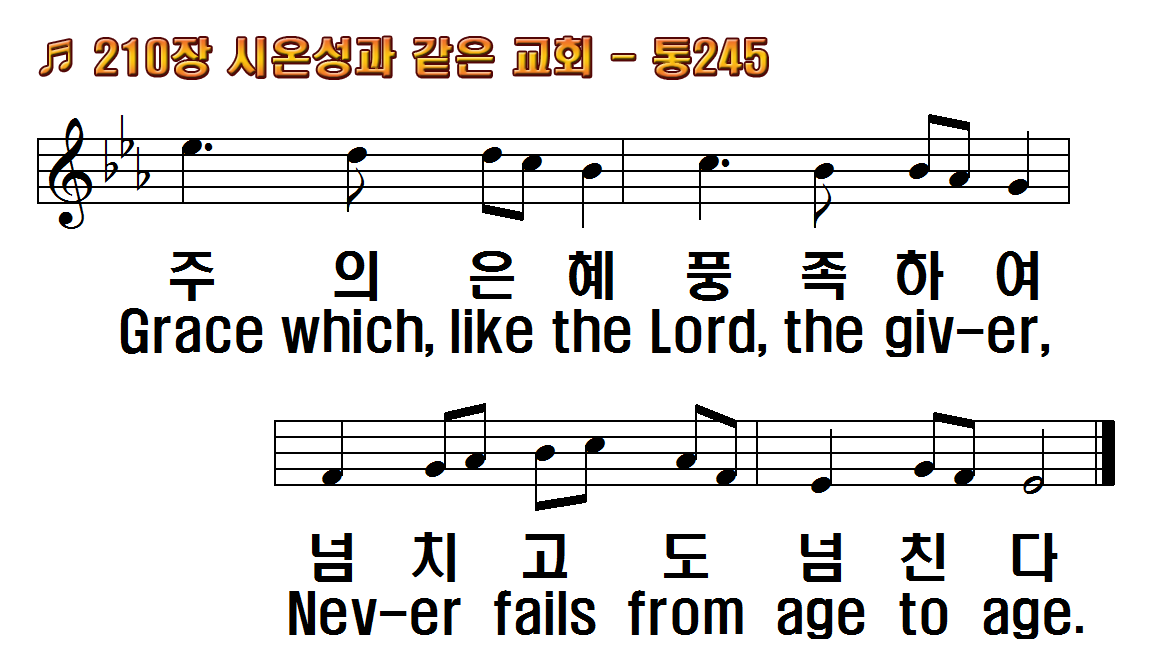 1.시온성과 같은 교회
2.생명 샘이 솟아나와
3.주의 은혜 내가 받아
1.Glorious things of thee are
2.See! the streams of living
3.Savior, if of Zion's city
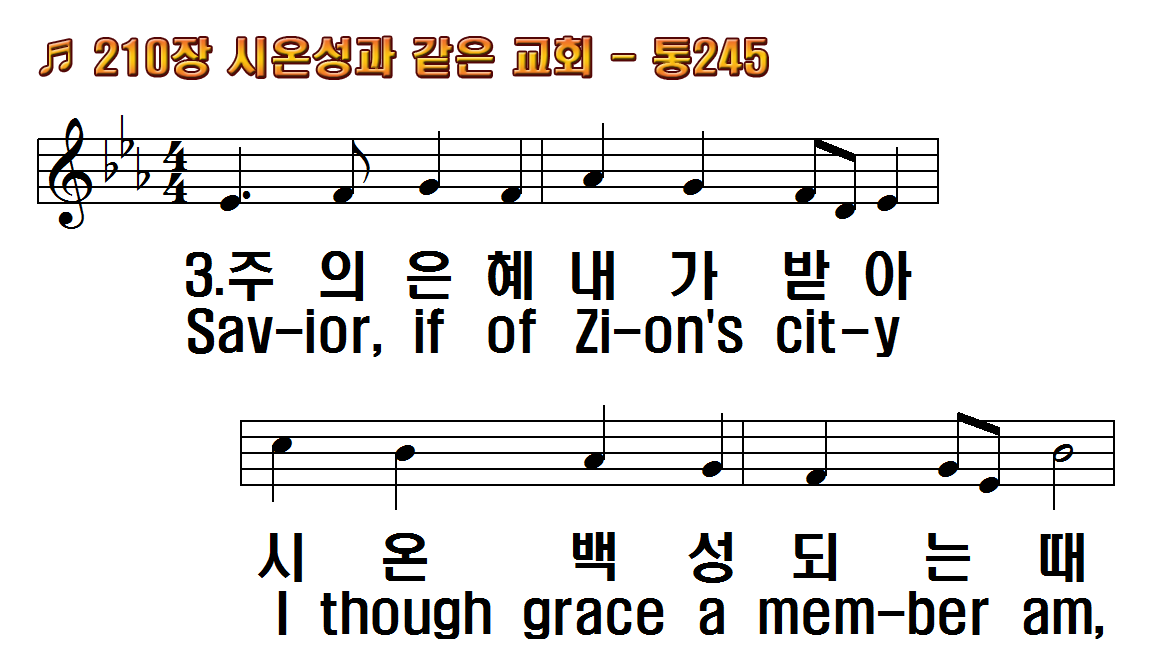 1.시온성과 같은 교회
2.생명 샘이 솟아나와
3.주의 은혜 내가 받아
1.Glorious things of thee are
2.See! the streams of living
3.Savior, if of Zion's city
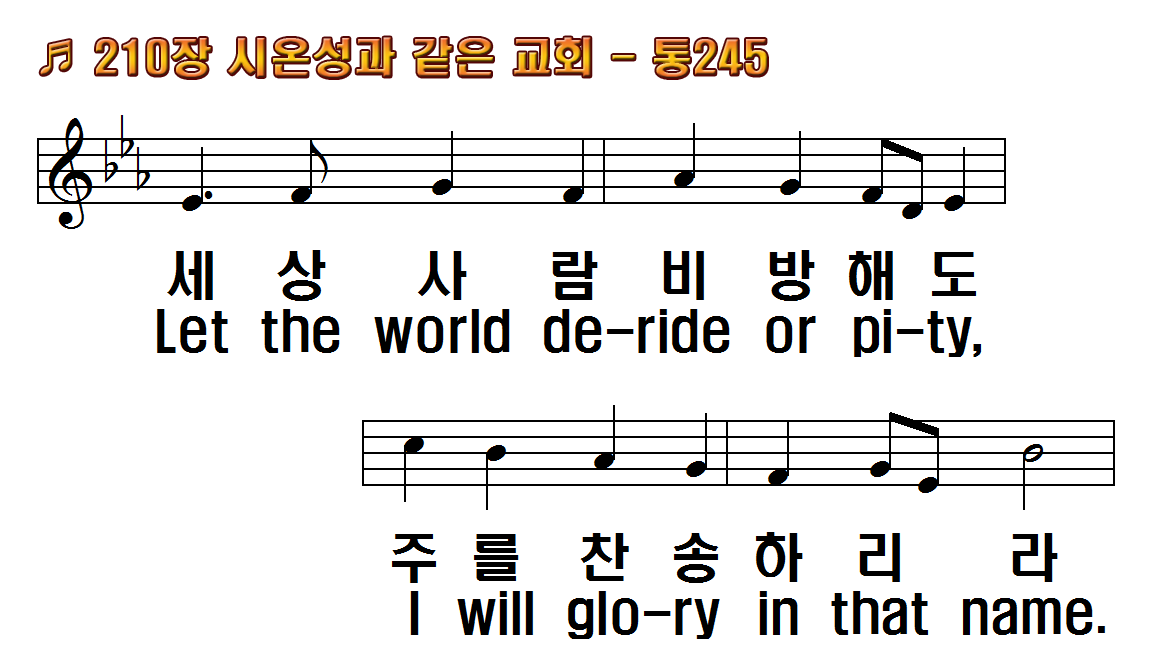 1.시온성과 같은 교회
2.생명 샘이 솟아나와
3.주의 은혜 내가 받아
1.Glorious things of thee are
2.See! the streams of living
3.Savior, if of Zion's city
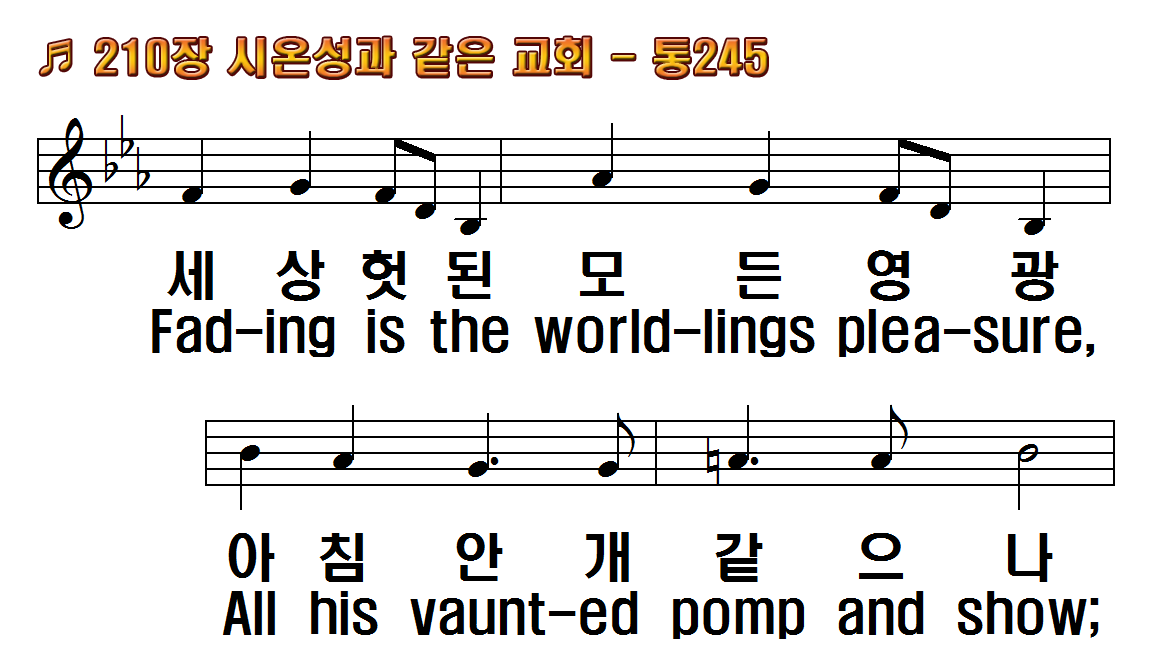 1.시온성과 같은 교회
2.생명 샘이 솟아나와
3.주의 은혜 내가 받아
1.Glorious things of thee are
2.See! the streams of living
3.Savior, if of Zion's city
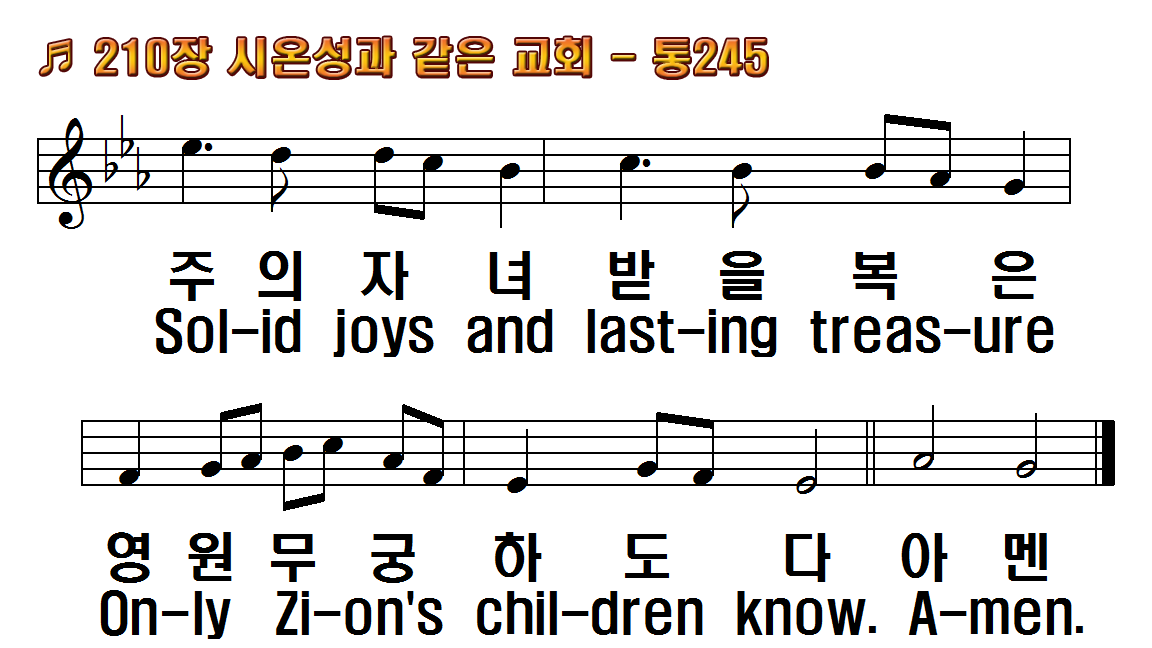 1.시온성과 같은 교회
2.생명 샘이 솟아나와
3.주의 은혜 내가 받아
1.Glorious things of thee are
2.See! the streams of living
3.Savior, if of Zion's city
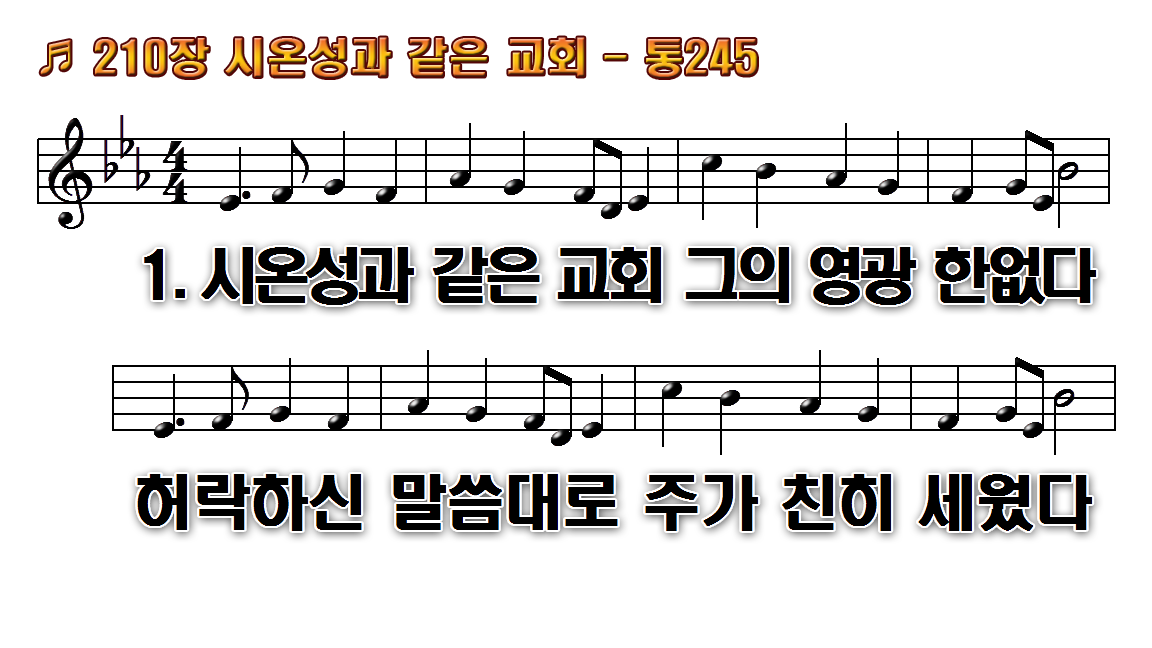 1.시온성과 같은 교회 그의 영광
2.생명 샘이 솟아 나와 모든
3.주의 은혜 내가 받아 시온
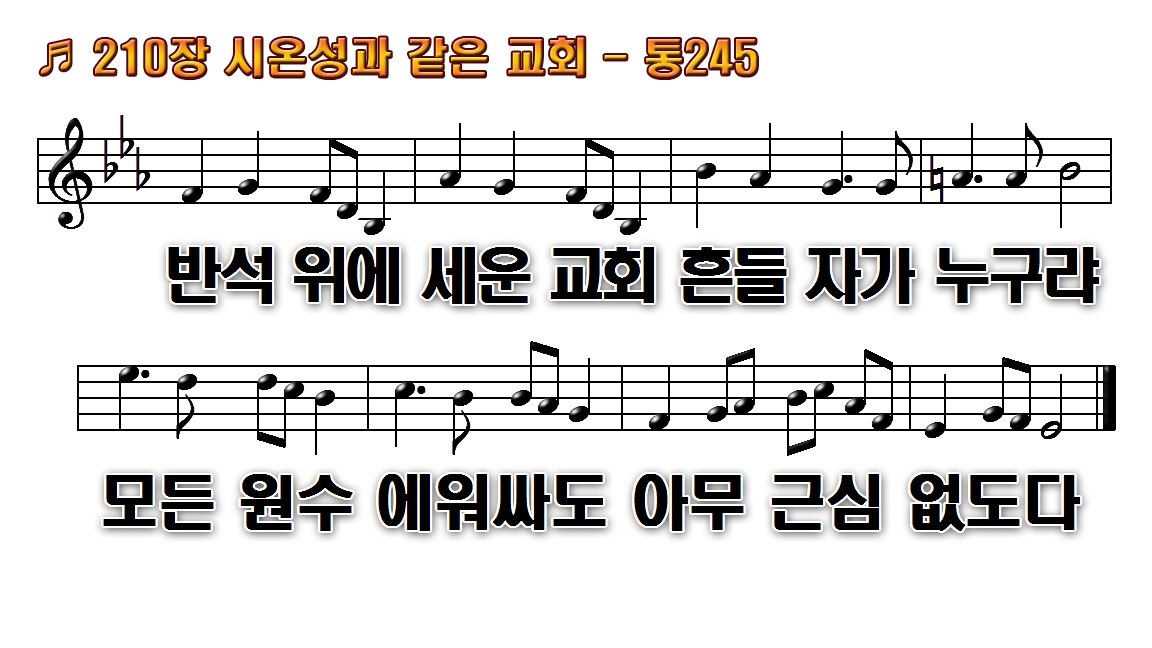 1.시온성과 같은 교회 그의 영광
2.생명 샘이 솟아 나와 모든
3.주의 은혜 내가 받아 시온
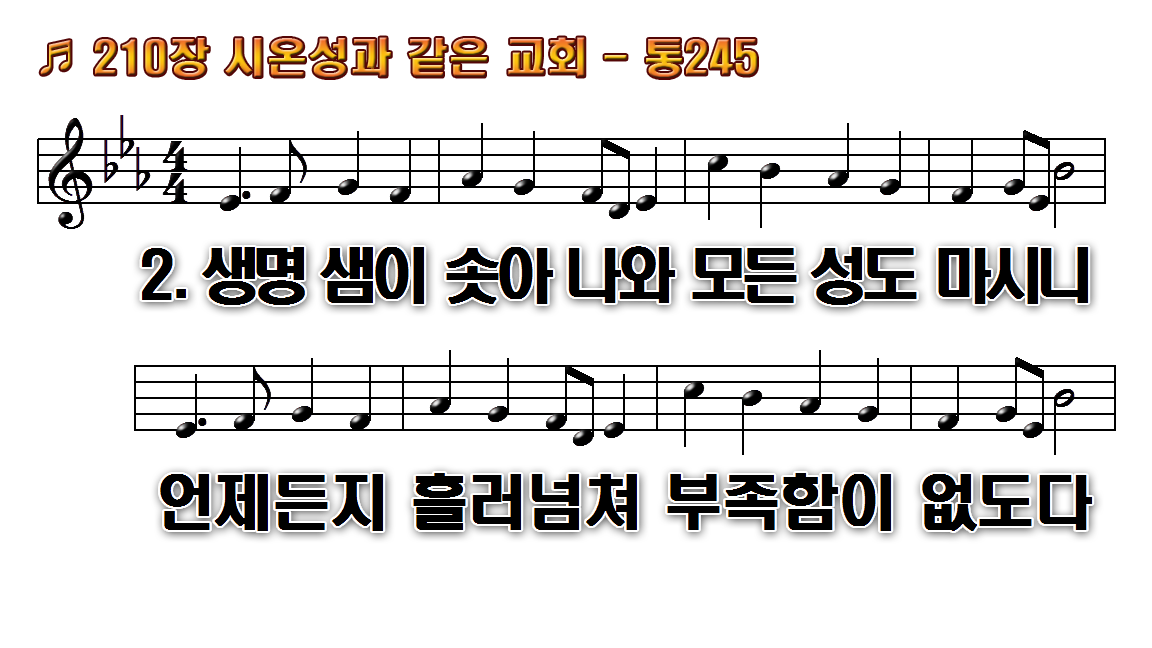 1.시온성과 같은 교회 그의 영광
2.생명 샘이 솟아 나와 모든
3.주의 은혜 내가 받아 시온
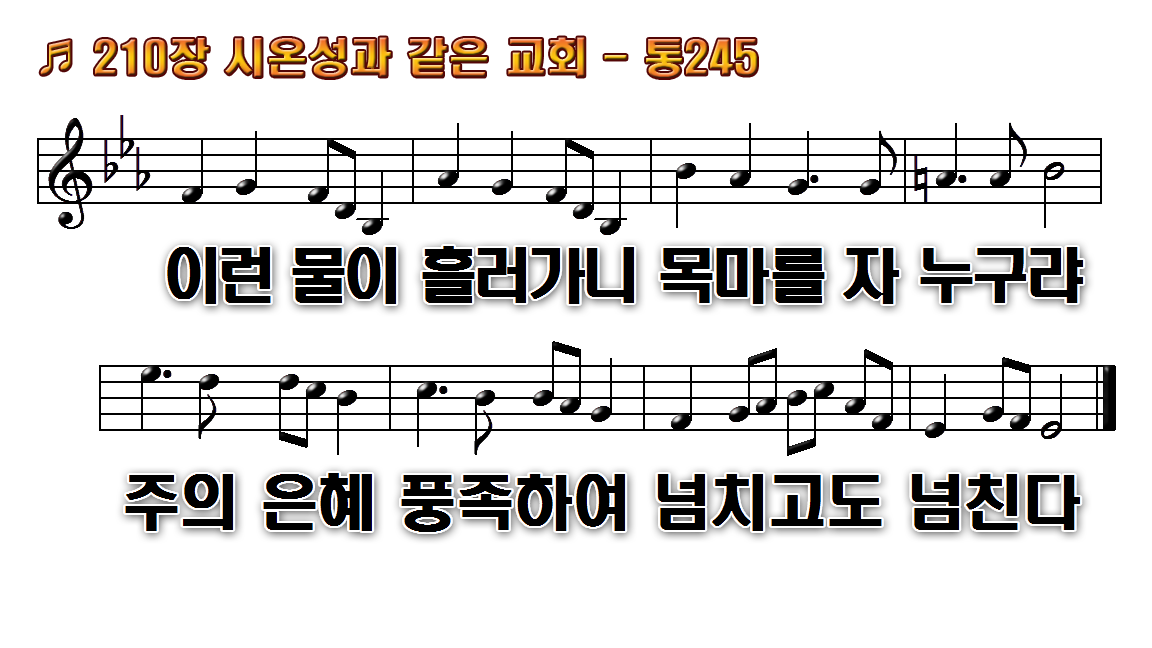 1.시온성과 같은 교회 그의 영광
2.생명 샘이 솟아 나와 모든
3.주의 은혜 내가 받아 시온
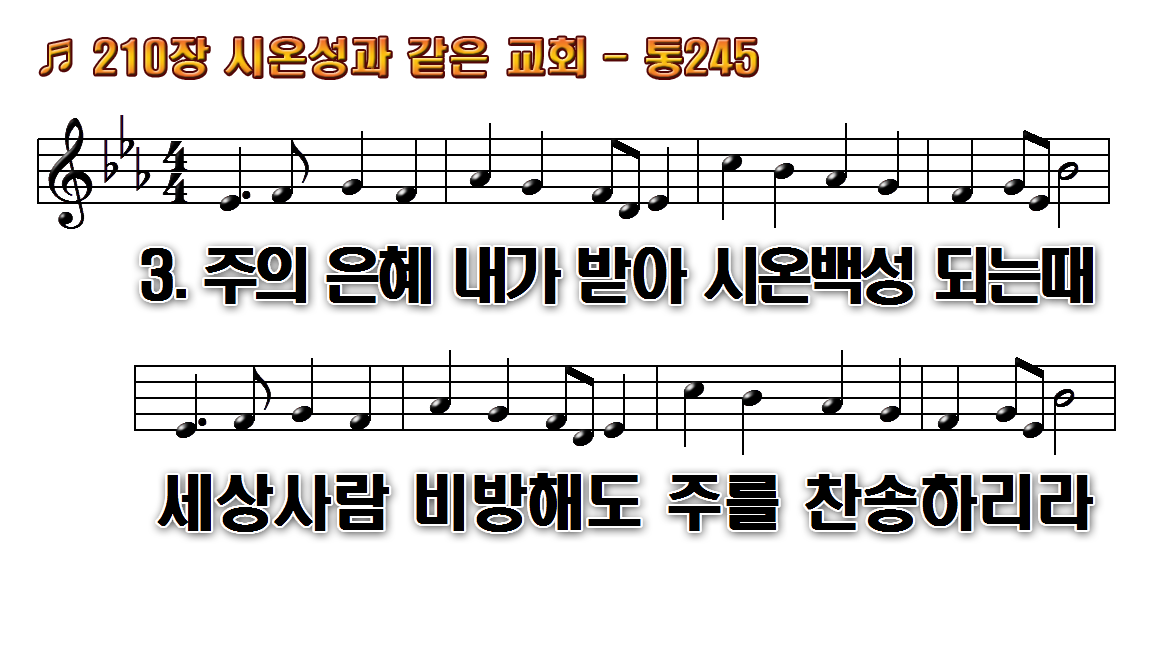 1.시온성과 같은 교회 그의 영광
2.생명 샘이 솟아 나와 모든
3.주의 은혜 내가 받아 시온
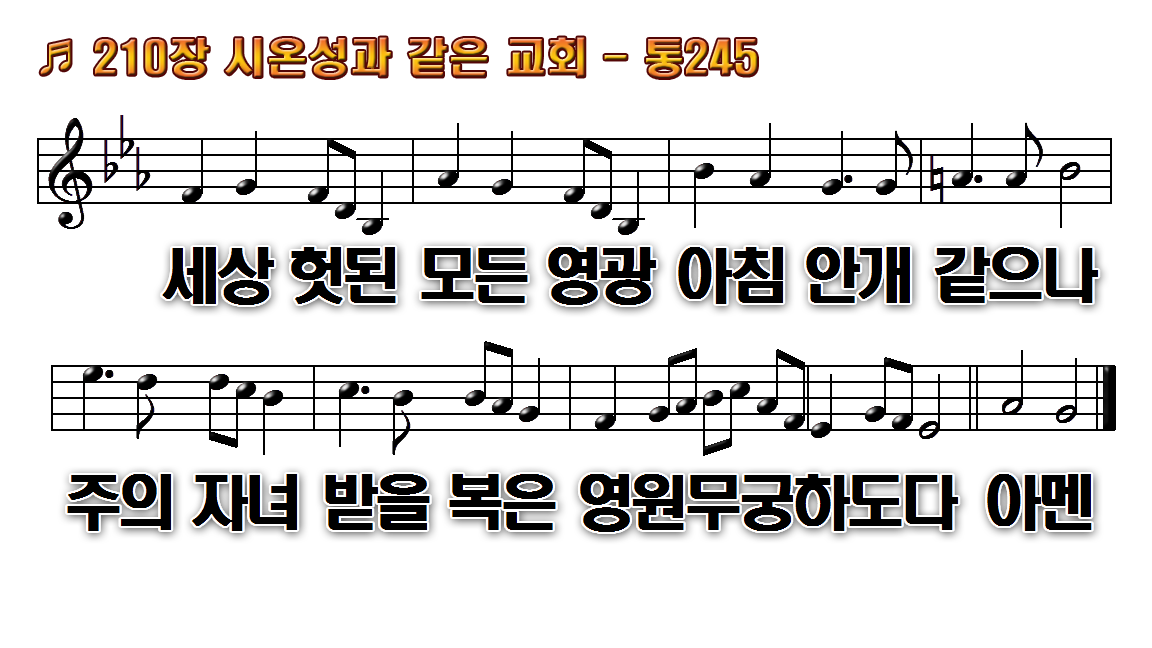 1.시온성과 같은 교회 그의 영광
2.생명 샘이 솟아 나와 모든
3.주의 은혜 내가 받아 시온